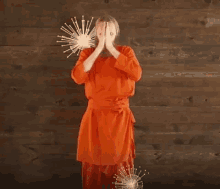 সকলকে নমস্কার
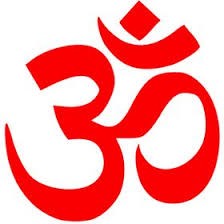 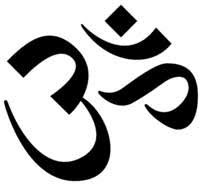 পাঠ পরিচিতি


শ্রেণি – পঞ্চম
বিষয় – হিন্দু ধর্ম ও
 নৈতিক শিক্ষা
অধ্যায় – 7 (পাঠ-1)
শিক্ষক পরিচিতি


বিপ্লব কুমার দাস
সহকারি শিক্ষক
লুটিয়া সঃ প্রাঃ বি:
লোহাগড়া,নড়াইল।
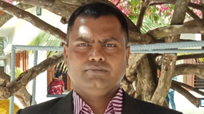 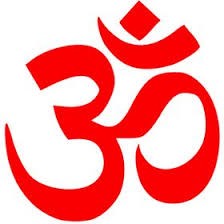 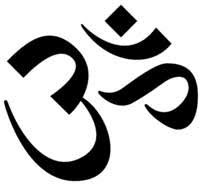 শিখনফল
7.১.1- যোগব্যায়ামের ধারণা ব্যাখ্যা করতে পারবে।
7.১.2- যোগব্যায়াম ও পরিমিত আহারের সঙ্গে ধর্মের সম্পর্ক ব্যাখ্যা করতে পারবে।
7.১.3- স্বাস্থ্যরক্ষা ও ধর্মের অঙ্গ হিসেবে যোগব্যায়ামের অনুশীলনে উদ্ধুদ্ধ হবে ।
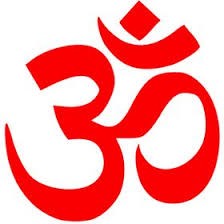 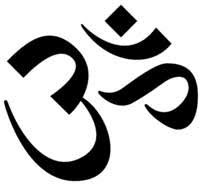 এসো আমরা কিছু ছবি দেখি
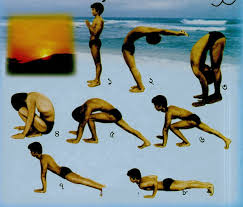 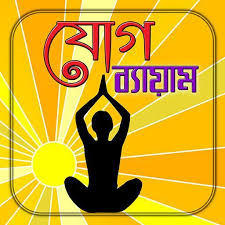 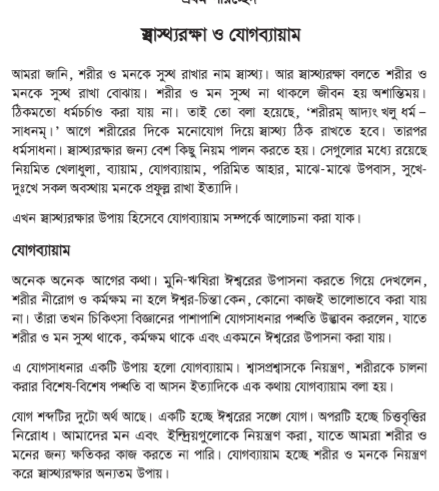 আজ আমরা পড়বো ও জানবো
স্বাস্থ্যরক্ষা ও যোগব্যায়াম
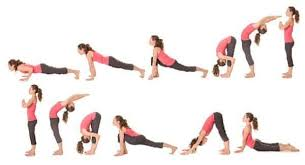 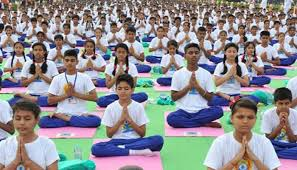 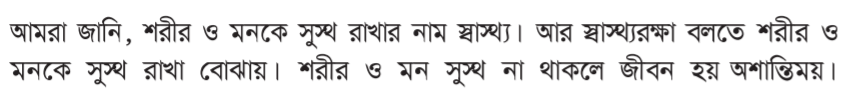 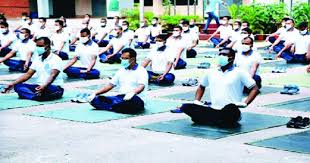 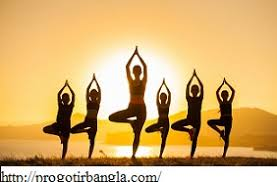 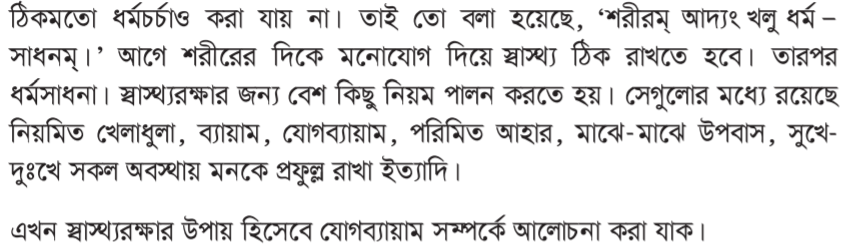 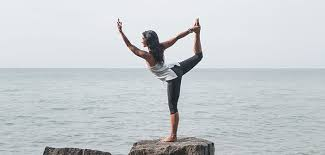 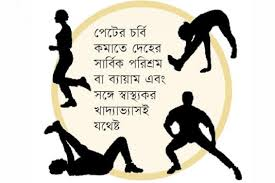 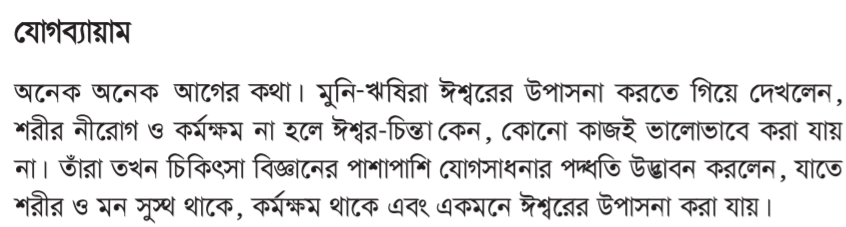 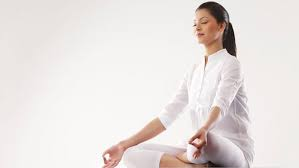 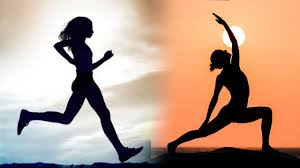 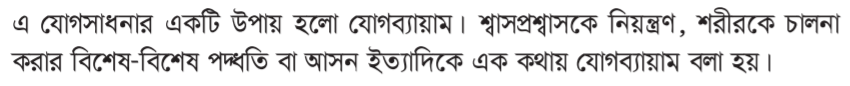 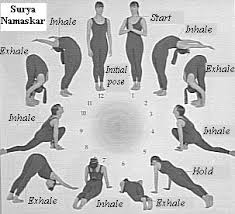 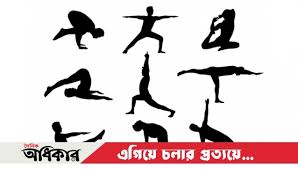 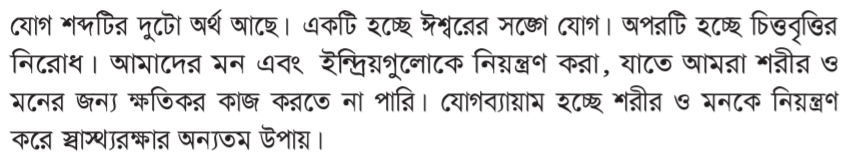 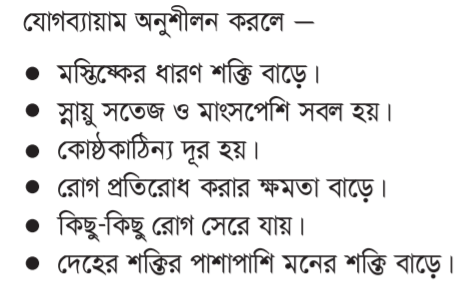 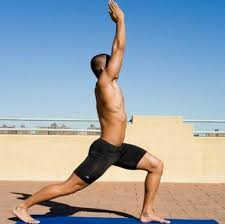 শূণ্যস্থান পূরণ
শরীর ও মনকে সুস্থ রাখার নাম---------- ।
স্বাস্থ্যরক্ষার জন্য বেশ কিছু ------- পালন করতে হয় । 
যোগসাধনার একটি উপায় হলো  ------------। 
যোগ শব্দটির ----------অর্থ আছে।
যোগ শব্দটির অপর অর্থ হচ্ছে ---------নিরোধ। 
শরীর ও মন সুস্থ না থাকলে জীবন হয়------------।
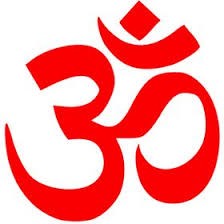 সংক্ষিপ্ত প্রশ্ন
স্বাস্থ্য বলতে কী বোঝ ? 
উঃ শরীর ও মনকে সুস্থ রাখার নাম স্বাস্থ্য ।
স্বাস্থ্যরক্ষার জন্য বেশ কিছু কি পালন করতে হয়?
উঃ স্বাস্থ্যরক্ষার জন্য বেশ কিছু নিয়ম পালন করতে হয়।
যোগসাধনার একটি উপায় হলো কি ? 
উঃ যোগসাধনার একটি উপায় হলো যোগব্যায়াম। 
যোগব্যায়াম কাকে বলে ? 
উঃ শ্বাসপ্রশ্বাসকে নিয়ন্ত্রণ, শরীরকে চালনা করার বিশেষ-বিশেষ পদ্ধতি বা আসন ইত্যাদিকে এক কথায় যোগব্যায়াম বলা হয়।
মিলকরণ
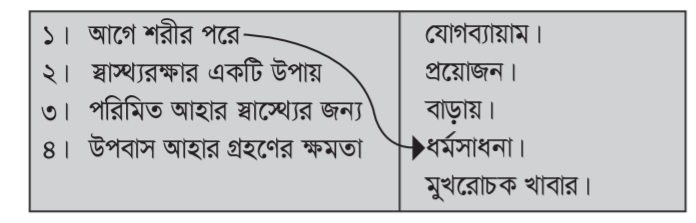 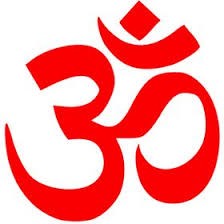 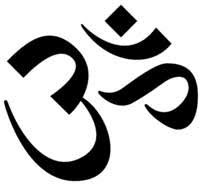 একক কাজ
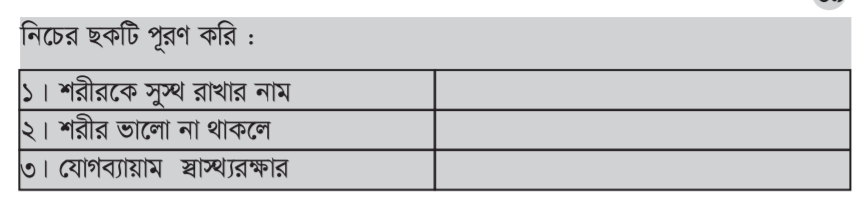 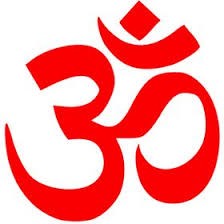 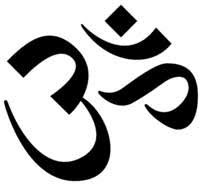 দলীয় কাজ
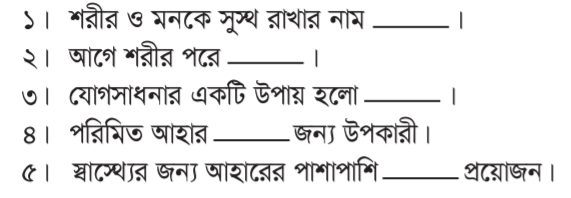 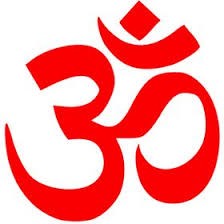 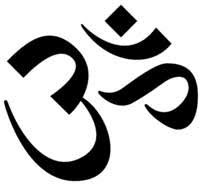 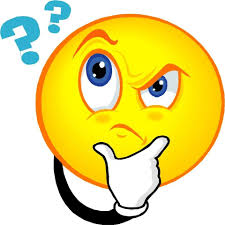 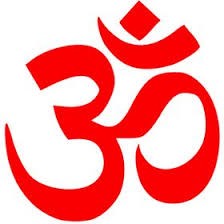 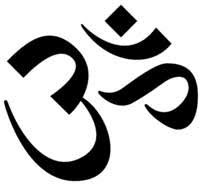 বাড়ির কাজ
যোগব্যায়ামের ৫টি উপকারিতা  লিখ।
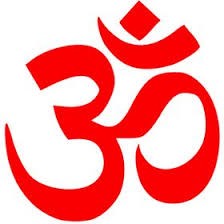 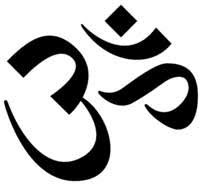 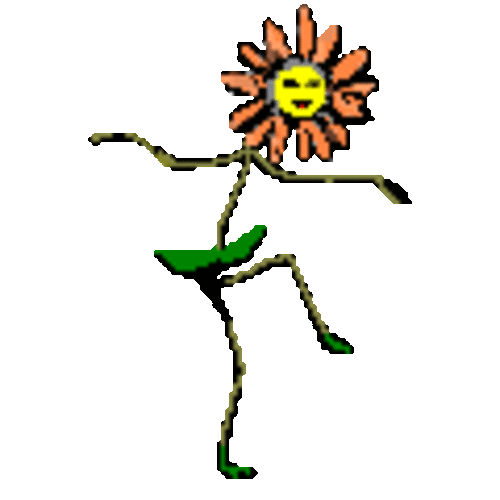 সকলে ভালো থেকো এই কামনায় শেষ করছি।
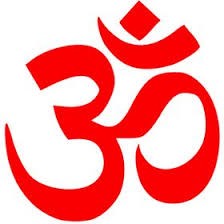 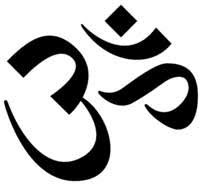